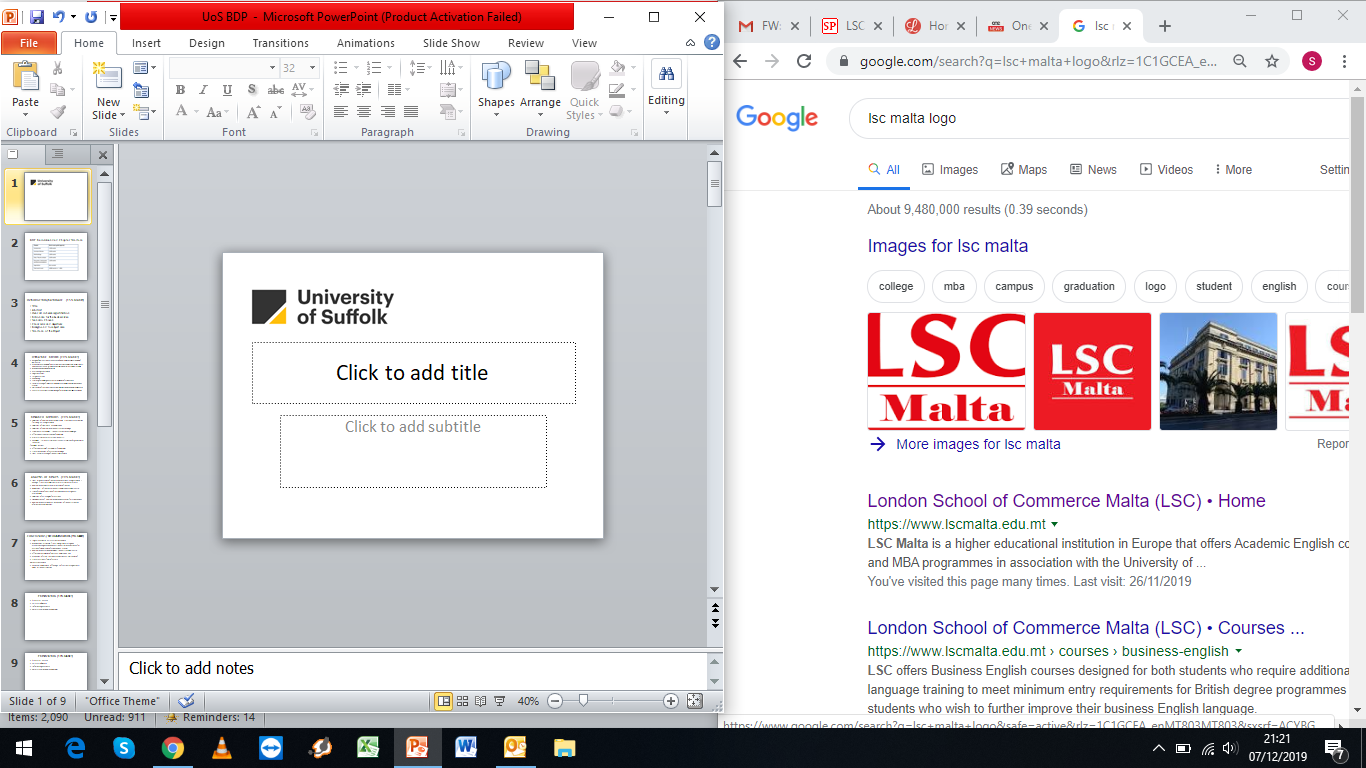 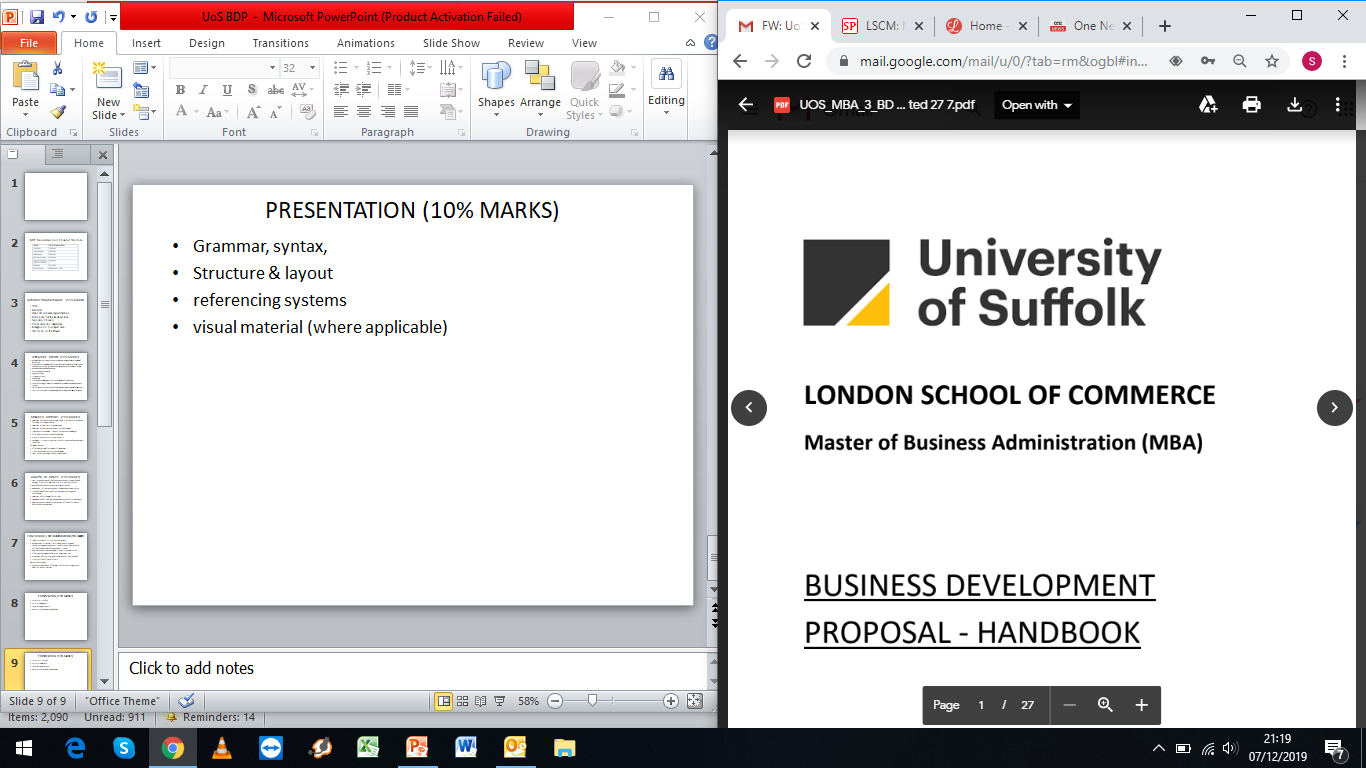 Masters of Business Administration (MBA)
Business Development Plan - Handbook
WELCOME STATEMENT
We are pleased to welcome you to the MBA programme awarded by the University of
Suffolk. The MBA programme is delivered by the London School of Commerce, an
associate college of University of Suffork.

This presentation has been designed to provide both students with the necessary guidance to fulfil their programme of study. During your study we will help in any way we can. Both at LSC and at the University of Suffolk, there is a commitment to provision of equal opportunity and support for all students.

Students are expected to attend all the lectures, seminars, tutorials and other planned
teaching, learning and assessment activities prescribed for their programme. As a
student of the University of Suffolk you are part of an academic community and
expected to contribute to the learning experience.

The staff and programme delivery team takes great care to ensure that your time at
LSC will not only help you in achieving your ambitions, but will also be a memorable
and enjoyable experience.

We very much hope you enjoy the programme.
BDP Recommended Chapter Structure
You will need to consider:
The business idea -scenario chosen, aim, strategic fit, feasibility of idea and important assumptions for success, brief implementation plan

The Business Idea explained - rationale for the business idea; scenario chosen; Aims and objectives of the work: structure of the work

Primary and secondary market research - Feasibility (product/service,
industry/market, organisational, financial feasibility issues; Resource requirement evaluation

The Business Model – Strategic Analysis of the new business idea; identification of sources of competitive advantage and sustainability ; selection of strategies for success; development of appropriate Business Model

The Business Plan - Business Plan schedule......from raising capital...stage by stage....setting out key events/ resource requirements for successful operation of
the Business Model; Discussion of critical success/failure factors
INTRODUCTION/RATIONALE (15% MARKS)
Title
Abstract
Over all coherence/justification
Rationale for the business idea
Scenario Chosen
Clear aims and objectives
Background to subject area
Structure of the Project
LITERATURE REVIEW (20% MARKS)
Range of literature on that industry & appropriate use and review of literature
Evaluation and review of both theoretical and secondary research data about industry size, growth rate, major players  / competitor analysis
Business idea explained in details
Marketing mix analysis
Segmentation
Target Market
Positioning
Thorough knowledge and comprehension of the industry
Understanding of relevant concepts and theories about the business model
Discussion of conceptual and theoretical issues-Business model canvas
Summary and clear understanding of principal issues relevant to topic
RESEARCH METHODS (20% MARKS)
Selection of appropriate models/ tools /concepts and theories for doing strategic analysis
Selection of clear aims and objectives
Selection of appropriate research methodology
Theoretical and applied research methods knowledge
Effective survey techniques if applicable
Primary / Secondary market research
Feasibility ( Product/ Service/Industry/ Market/Organisational /Financial feasibility issues)
Effective Sample framework ( if applicable)
Critical evaluation of such methodology
Clear understanding of research limitations
ANALYSIS OF RESULTS (20% MARKS)
Clear presentation of results based on the strategic analysis / Findings from data collected (Primary / Secondary data)
Appropriate analytical interpretation of results
Application of results to research objectives and literature
Identification of sources of competitive advantage and sustainability
Selection of strategies for success
Development of appropriate Business Model for the business.
Appropriate synthesis and evaluation of research results,  inferences and implication
CONCLUSIONS / RECOMMENDATIONS (15% MARKS)
Logical and clearly structured conclusions
Business plan schedule from raising capital stage by state/setting out key events / resource requirements for successful operation of the business model
Appropriate synthesis between research and literature
Effective completion of aims and objectives set
Evaluation of main concepts and issues and discussion of
critical success / failure factors 
Recommendations
Potential applications of findings to future management / policy or research issues
PRESENTATION (10% MARKS)
Grammar, syntax,
Structure & layout
referencing systems
visual material (where applicable)
PRESENTATION (10% MARKS)
Grammar, syntax,
Structure & layout
referencing systems
visual material (where applicable)